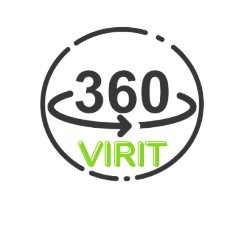 Panel Interviews
In this workshop, we discuss how to succeed in a panel interview and provide sample questions and answers.
BEGIN
What is a panel interview?
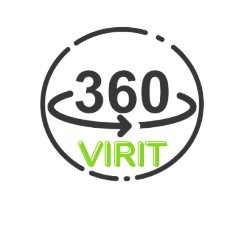 A panel interview is a type of interview involving a candidate and several interviewers, often representatives of different departments.  In the panel interview the applicant answers questions of a group of people who then make the hiring decision.
NEXT
BACK
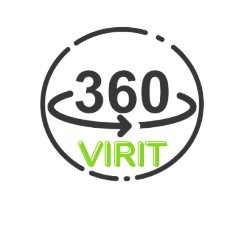 Before We Begin
It is important to know that, in a panel interview, you meet with several decision-makers at the same time.

What do you think you should keep in mind to have a successful interview? Write down all your ideas on a piece of paper.

Get tips from people who have already had experience with job interviews.

Time allocated: 1.5 minutes
NEXT
BACK
Tips for a Successful Panel Interview
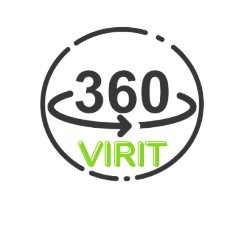 In some ways, a panel interview is not different from a face-to-face interview. The interviewer asks you a question and you answer it. However, the dynamics of a panel interview are different from a one-on-one interview and mastering these differences can give you an advantage over other applicants.

On the following pages you will find some tips that you will need during a panel interview.
Use the menu to learn more about each tip and in some cases, take part in optional activities that will test your answers and the types of questions you can expect in these areas.
NEXT
BACK
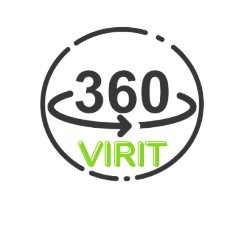 Click on a tip to learn more about it and test your skills in this particular area.
Get an Agenda
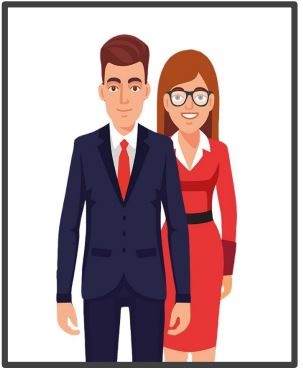 Watch Your Body Language
Bring Enough for Everyone
Take Notes
Treat It Like Any Other Interview
Be Patient, Polite, and Repeat When Necessary
Treat Everyone Equally
Speak Up
Ready to Receive
Proceed to Quiz
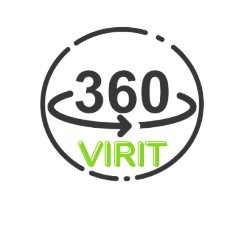 GET AN AGENDA
When you are invited for an interview, hopefully the company will tell you that you will have a panel interview. However, if the company does not tell you who you will be interviewing with or how the interview will proceed, you should ask for this information.
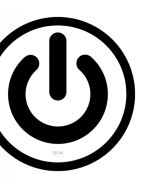 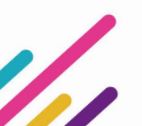 BACK TO MENU
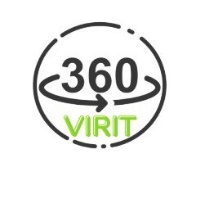 Bring Enough for Everyone
It is always advisable to bring extra copies of anything you plan to present at an interview. This includes not only your CV but also work samples or your portfolio.
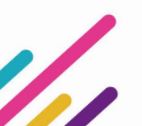 BACK TO MENU
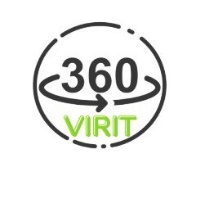 Treat It Like Any Other Interview
If you know you've a panel interview coming up, don't worry. Prepare for it as you'd for any other interview. Go through your CV, practise your answers, be prepared for the unexpected and you'll be a perfectly prepared candidate.
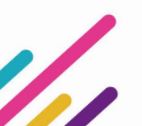 BACK TO MENU
TEST YOUR ANSWERS
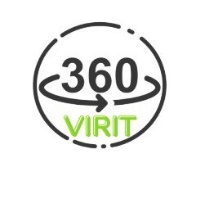 Treat Everyone Equally
Start the conversation on the right foot and treat everyone equally. When you enter the room, take a minute and introduce yourself to everyone, making sure you get their name and title (if possible).
Treat everyone the same, regardless of their title. Just because someone is the CEO doesn't mean they've a say in hiring decisions, so make sure you include everyone in the conversation
When the questions start, address everyone as you answer. Maintain eye contact with the person asking the question. As soon as you get past the beginning of your answer, make eye contact with the other panelists. 
 .
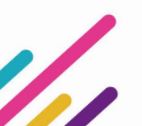 BACK TO MENU
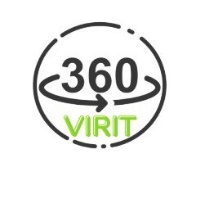 Ready to Receive
Unlike a face-to-face interview, there's often no 'pause' between questions. As there are several interviewers when one person finishes a question, the next person asks a new one.

Don't rush your answers. Take a moment and pause before you answer to sort out your thoughts. A deep breath can clear your mind. Or a "What a great question" can buy you a few minutes before you start your answer.
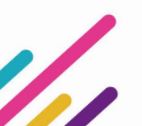 BACK TO MENU
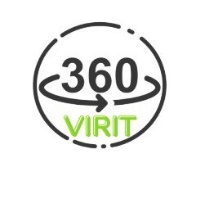 Watch Your Body Language
In a panel interview, body language can be even more important than the other types. You may not have a table or desk in front of you. You may just be sitting on a chair in the middle of the room facing the panel.

Make sure you do not do any "nervous" activities, such as tapping your feet or drumming your fingers. Sit up straight and talk to the panel as you would in any other conversation.
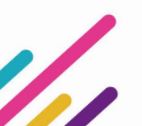 BACK TO MENU
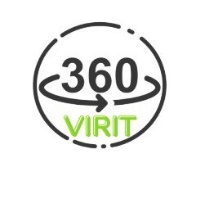 Speak Up
While we're talking about body language, let's also talk about volume.
In a panel interview, you may have to speak louder than usual. This may be uncomfortable at first, but it's better to be loud and be heard than to have to repeat your answers.
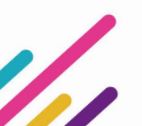 BACK TO MENU
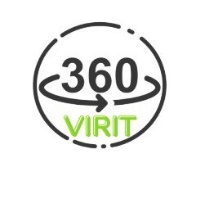 Take Notes
Also, don't forget to take notes!
How can you remember who asked about your skills and experience and who asked why you left your last job? It may seem insignificant, but you never know when you'll need this information during or after the interview.

If you find it difficult to take notes during the interview, find a quiet place after the interview and write down what you can. Or call yourself and leave a message with important information.
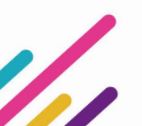 BACK TO MENU
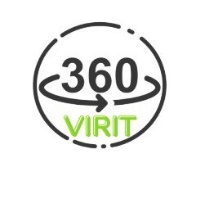 Be Patient, Polite, and Repeat When Necessary
You sometimes need to repeat the same answer three times, do it with a smile. It is possible that you will be asked the same questions several times in slightly different wording. Do not be put off. Rather, see this as an opportunity to expand on your initial answer.
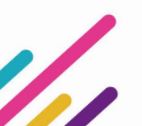 BACK TO MENU
Panel Interview Example Questions
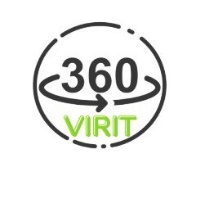 Take a pen and a sheet of paper and answer the following questions that can be asked during an interview. Remember that there are no right or wrong answers to these questions:

*Describe a situation where there was some tension between you and a client or a colleague.      
*How did you handle the situation?
BACK TO MENU
Successful Panel Interview
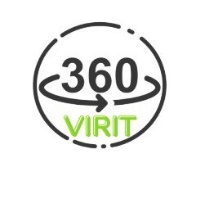 Thank you for completing this presentation.
You have now learned how a panel interview works and how you can improve to be more successful in these interviews.
BACK TO MENU